杏林大学　　　　　がんと共にすこやかに生きる講演会シリーズ　　　　安心して暮らすために　　　　～在宅医療について知ろう～
お気軽に
ご参加
下さい！
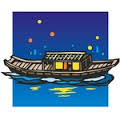 講師：家崎　芳恵　先生　　　　　　　　
　　　　　（野村訪問看護ステーションセンター　所長）
日時：９月２６日（土）１３：３０～１４：３０
場所：杏林大学病院２病棟４階大学院講堂
※参加費・予約など一切不要です！
◇講義内容
　　　病気(がん)になったらどんな生活になるの？
　　　在宅医療ってどんなこと？
　　　病院と在宅の人ってどんな連携をしてくれるの？
　　　病気になっても自分らしく暮らしていくために、どんなことを　
　　　準備しておいたらいいの？
　　　このような、疑問についてわかりやすくお話します。
講演会終了後には、患者さんだけの語らいの場を設けます。
こちらも、参加費・予約不要ですのでご参加ください。
　　　　　　　　開催時間：１４：４５～１５：４５
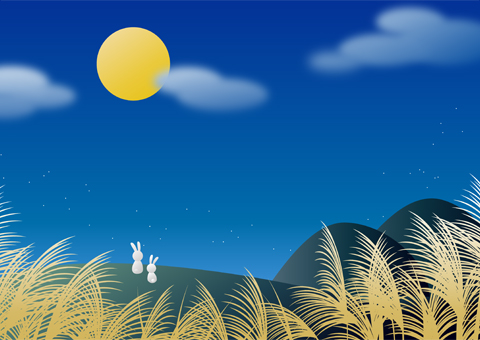